The Impact of One
Book of Esther – Part 4
September 8, 2010
Are you ready for some football?
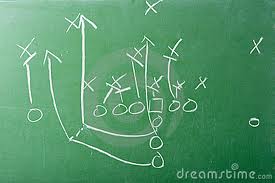 2
www.themegallery.com
The Impact of One
“For the eyes of the LORD run to and fro throughout the whole earth, to show Himself strong on behalf of those whose heart is loyal to Him.”  
2 Chronicles 16:9
3
www.themegallery.com
The Impact of One
“So I sought for a man among them who would make a wall, and stand in the gap before Me on behalf of the land, that I should not destroy it; but I found no one.”  Ezekiel 22:30
4
www.themegallery.com
The People Mourn
See Esther 4:1-3
5
www.themegallery.com
The People Mourn
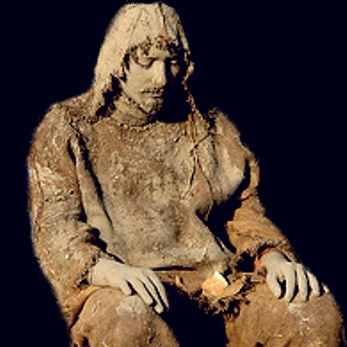 6
www.themegallery.com
The People Mourn
“But what did you go out to see? A man clothed in soft garments? Indeed, those who wear soft clothing are in kings’ houses.”  Matthew 11:8
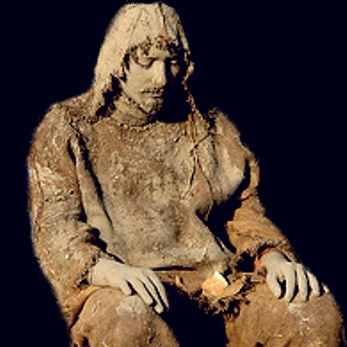 7
www.themegallery.com
What does hardship do to a community?
8
www.themegallery.com
What does hardship do to a community?

“Suffering never ruins a nation or breaks up a family…affluence does!”
9
www.themegallery.com
The Queen Responds
See Esther 4:4-12
10
www.themegallery.com
Three HUGE Statements
11
www.themegallery.com
Three HUGE Statements
Do not think in your heart that you will escape

If you remain completely silent at this time, relief and deliverance will arise from another place

Who knows whether you have come to the kingdom for such a time as this?
12
www.themegallery.com
The Heart of a Champion
See Esther 4:15-16
13
www.themegallery.com
The Heart of a Champion
“If I perish, I perish!”
14
www.themegallery.com
The Heart of a Champion
“If I perish, I perish!”


	“And David said, “What have I done now? Is there not a cause?”  1 Samuel 17:29
15
www.themegallery.com
What Difference Can I Make?
16
www.themegallery.com
What Difference Can I Make?
“Yet who knows whether you have come to the kingdom for such a time as this?”

“If I perish, I perish!”
17
www.themegallery.com
Two Principles to Remember
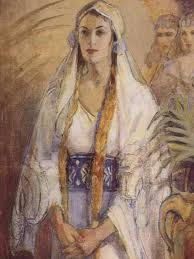 18
www.themegallery.com
Two Principles to Remember
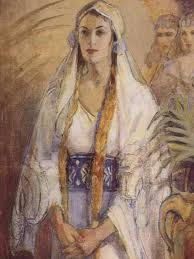 One person can make a difference
19
www.themegallery.com
Two Principles to Remember
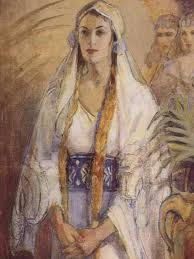 One person can make a difference 

The only way to make a difference is to STAND UP and SPEAK UP
20
www.themegallery.com